Джон Гриффит Чейни родился 12 января 1876 в Сан- Франциско
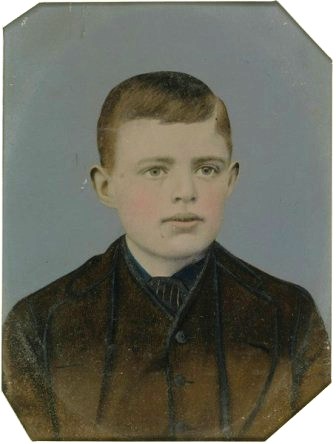 Новая фамилия была получена, когда малышу было 8 месяцев. Его мать вышла замуж за доброго и заботливого Джона Лондона.Ребёнок  был переименован в Джека Гриффита Лондона.
Семья жила бедно. Джек рано начал работать. Продавал газеты. Работал на консервном заводе.
«Я не знал ни одной лошади, которая работала бы больше меня»,- грустно шутил Джек. Он работал по 18-20 часов, но денег не хватало.
В 15 лет Джек зарабатывал ловлей и продажей устриц. Это было незаконно и очень опасно.
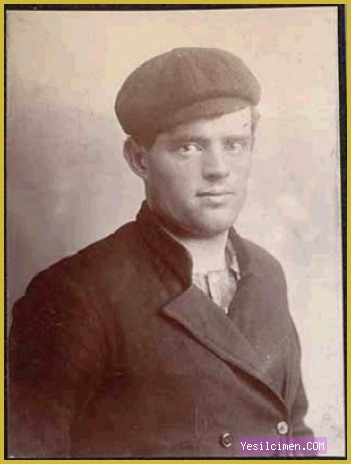 В 17 лет Джек отправляется матросом ловить морских котиков. 8 месяцев на шхуне закалили юношу.
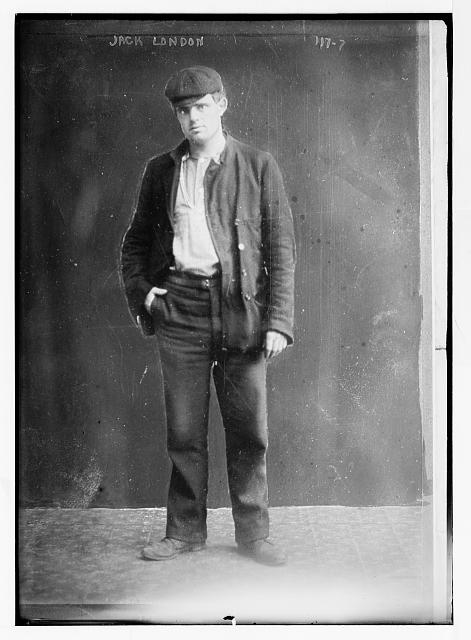 После плавания пишет свой первый рассказ «Тайфун у берегов Японии». Получает премию.
В 1895 году отправляется на Аляску за золотом. Возвращается ни с чем. Подрывает здоровье. Но впечатлён жизнью людей севера.
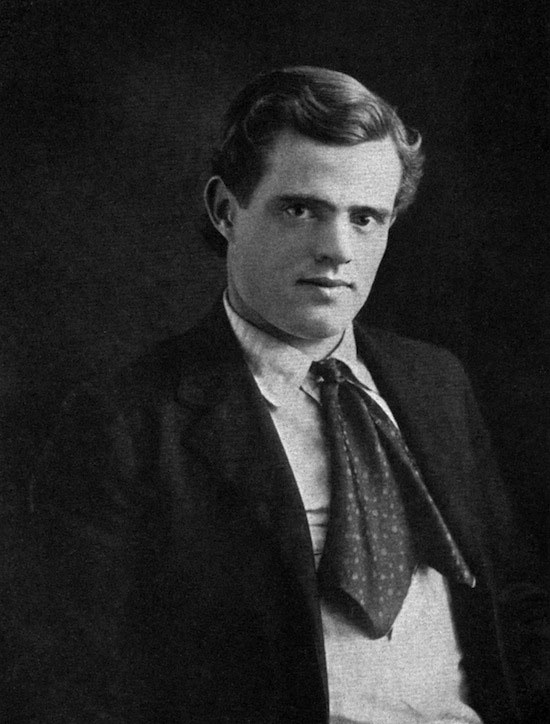 В 1900 году писатель публикует первый сборник «Сын волка»
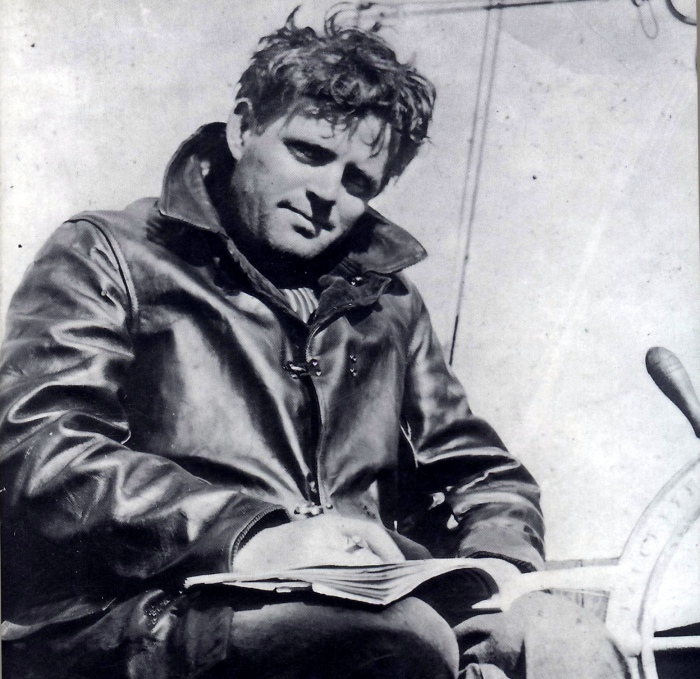 Далее ежегодно выходят по 2-3 его книги.
В 1902 году после романа «Дочь снегов » к Джеку приходит известность.
В 1909 году издаёт автобиографический роман «Мартин Иден». Пришла известность. Появились деньги, но писатель непрактичен. Даёт деньги в долг без отдачи всем, кто попросит.
Затевает проект – строит «Город Солнца».Выстроенный дом сгорает. Джек впал в депрессию, не мог больше писать.
Джек пристрастился к алкоголю. Это плохо отразилось на его здоровье. В 40 лет был уже глубоко больным человеком.
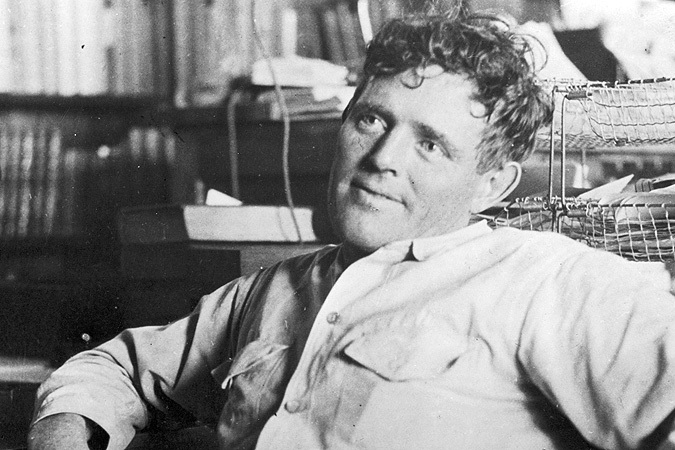 22 ноября 1916 года Джек Лондон умирает от болезни почек.
Вся жизнь Джека Лондона – захватывающий сюжет написанных им книг
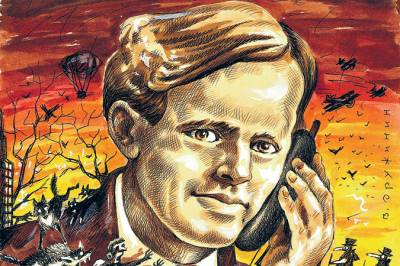 Это -  дом-музей Джека Лондона
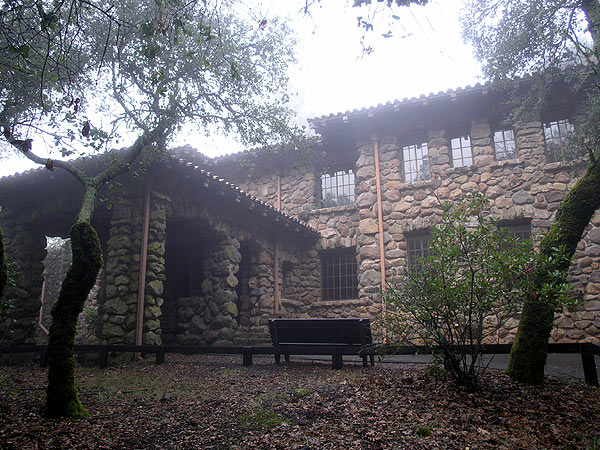 Была выпущена памятная медаль в честь Джека Лондона
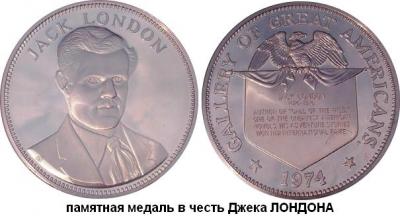 Озеро ДЖЕКА ЛОНДОНА
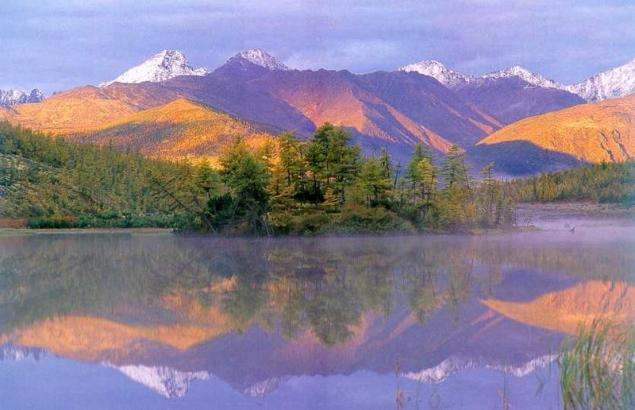